Vocabulary-prefixes, suffixes, roots
Unit 19
Inquisitive (adj.)
in=in


The boy was an inquisitive inquisitor! He had lots of questions to ask!
Root=quis=ask, seek, demand


Definition=seeking into, curious, ask many questions
Despondent (adj.)
de=down
root=spond/spouse=pledge, show support for


Definition—less support, lacking all hope
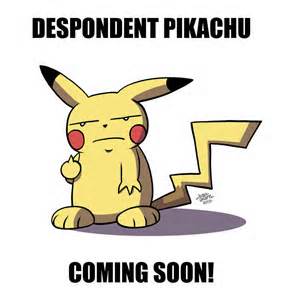 Abrogate (vb.)
ab=away, from





"a proposal to abrogate temporarily the right to strike"
Root=rog=to ask, demand (usually law)


Definition=demand away; to cancel, repeal, or overturn
Deprecate (vb.)
de=off or away


She deprecated the idea of television for her children and did not let them watch it.
Root=prec=prayer


Definition=to pray away from, show disapproval of
True or false
An antonym for inquisitive is “uninterested.”
True
When Lea lost her job, she became despondent. Does this sentence work?
Yes
Abrogate means insulting or degrading.
No
A synonym for deprecate is praise.
No